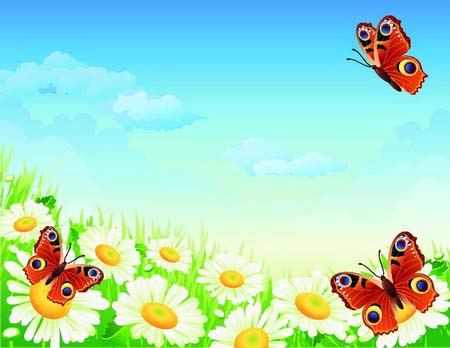 «Баба Яга, какая ты?»
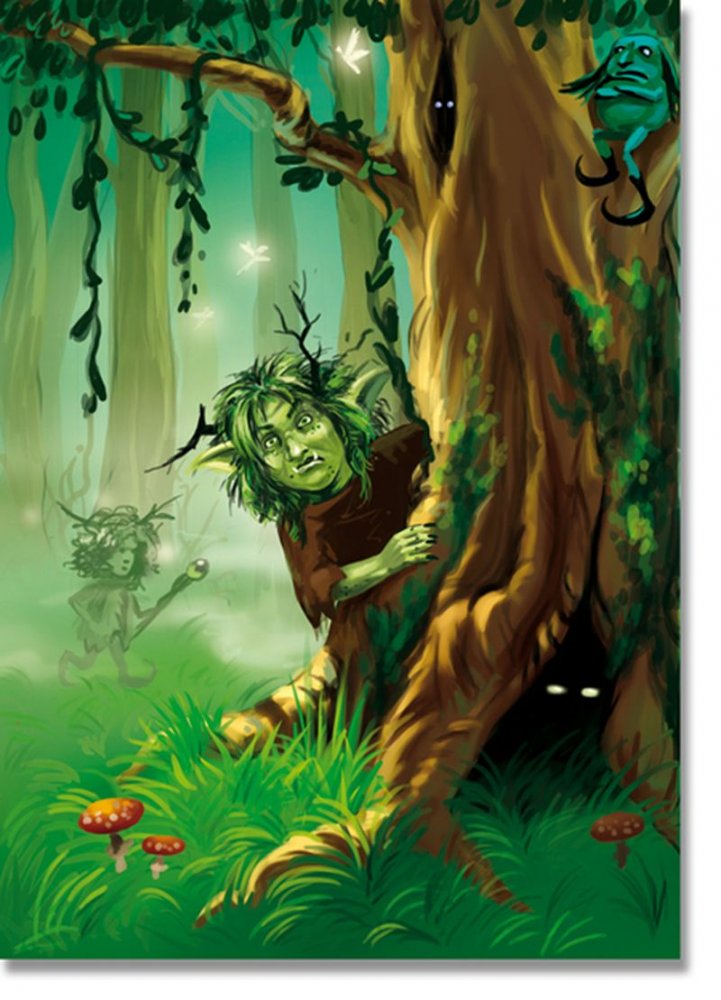 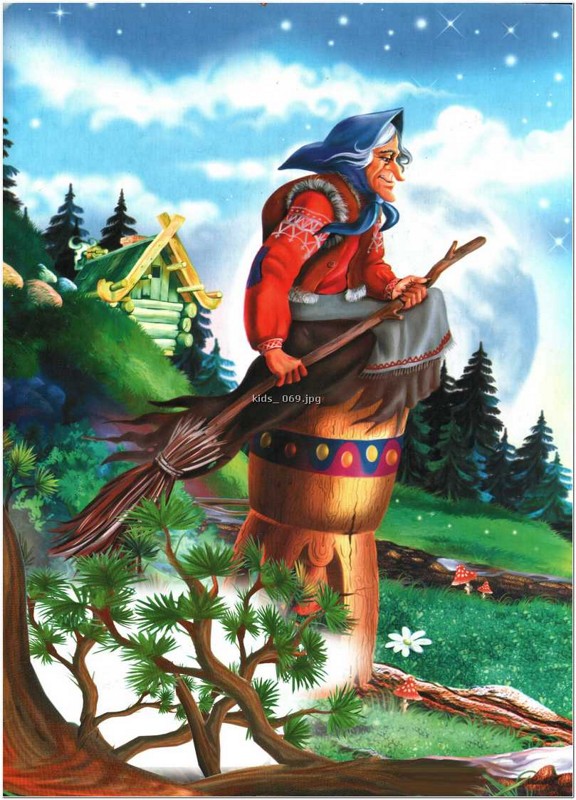 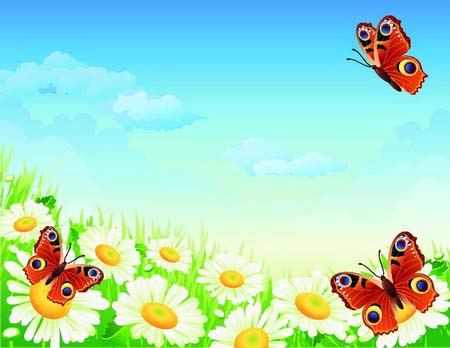 Участники:
автор и руководитель проекта - воспитатель группы Косова Екатерина Михайловна
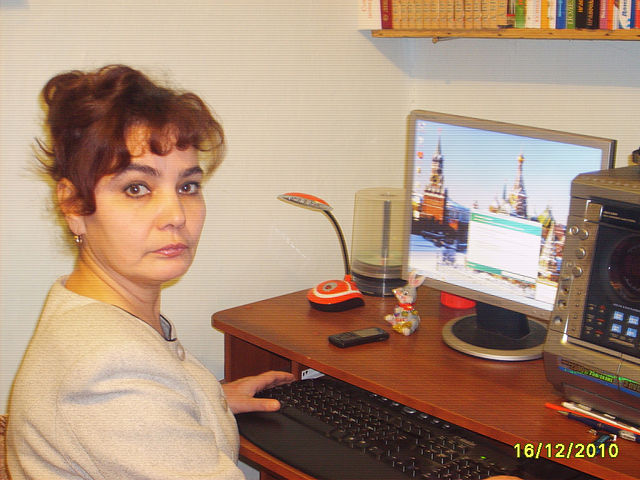 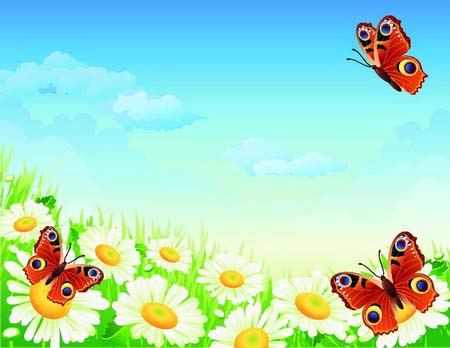 Исследовательская группа - учащиеся 2 класса
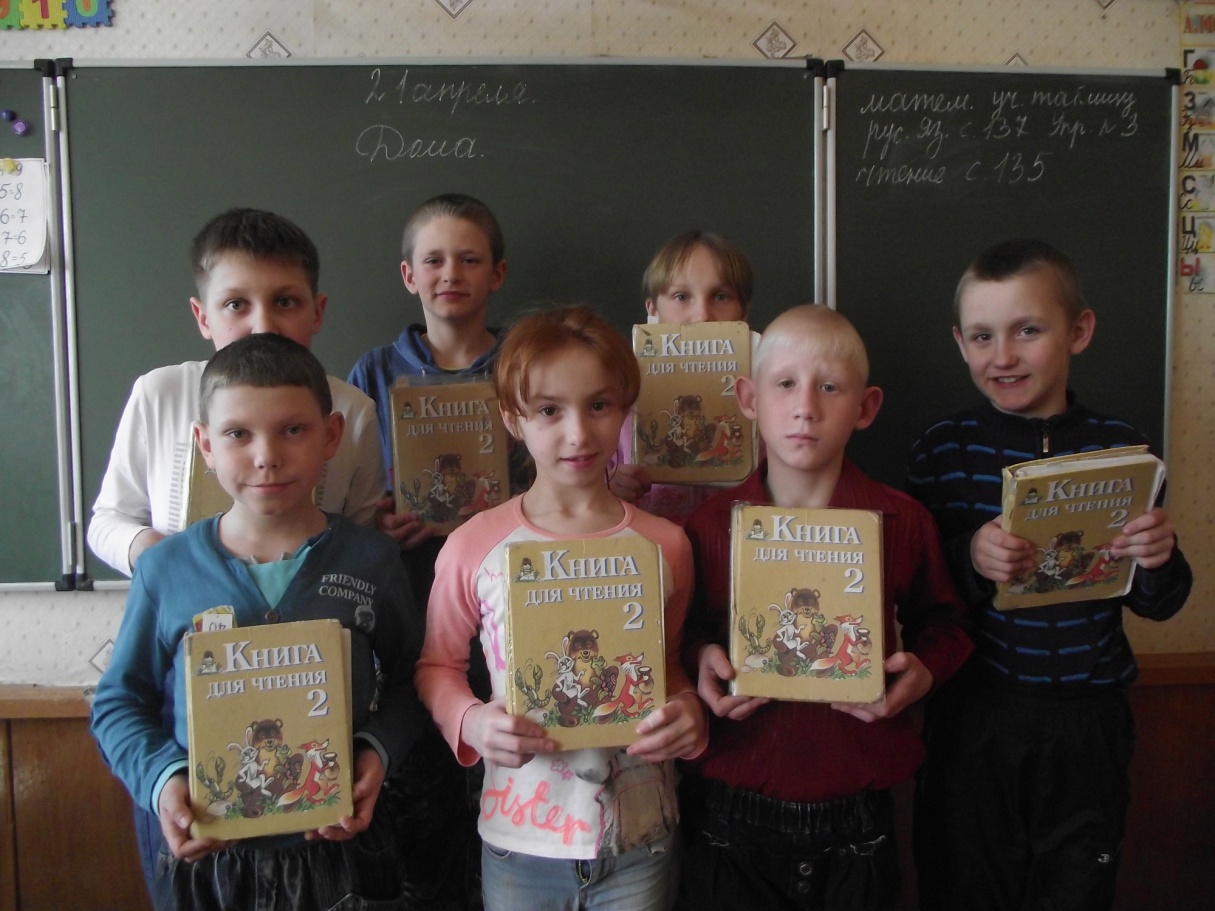 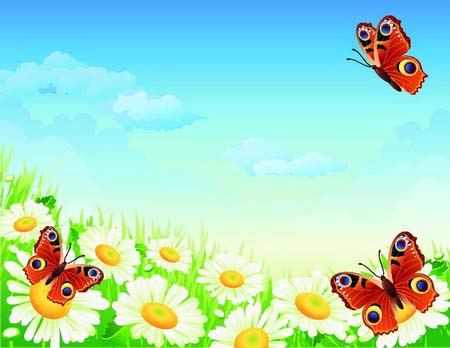 Вид проекта:  исследовательский.
Цель: развивать у детей творческие познавательные способности в процессе исследовательской деятельности.
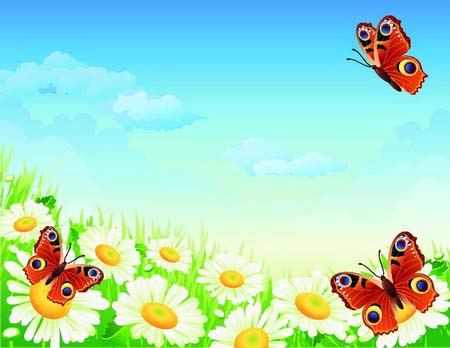 В процессе работы дети выясняют: положительный или отрицательный персонаж Баба Яга.
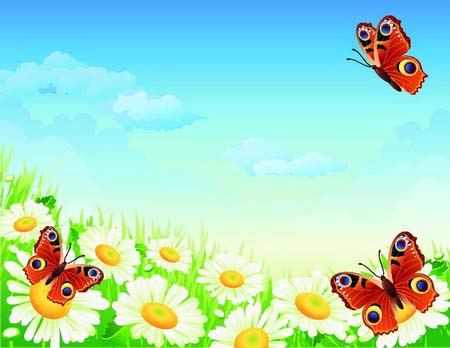 Сроки проведения: среднесрочный (2 месяца)
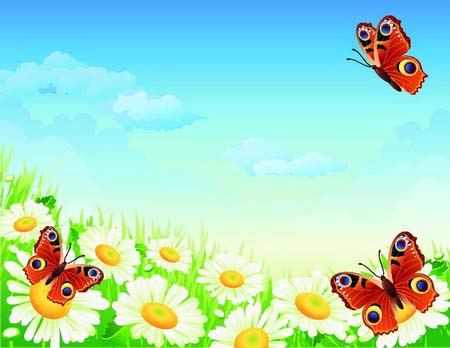 Задачи:
Развивать поисковую деятельность, интеллектуальную инициативу.  
Формировать у детей представления о характере сказочного персонажа на основе литературных произведений. 
 Анализировать полученные результаты с помощью взрослого.
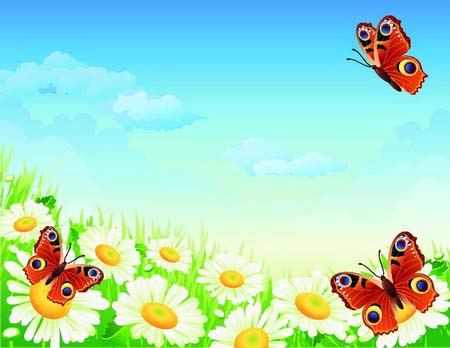 Задачи:
Развивать коммуникативные навыки, эмоциональную отзывчивость.
Освоить представление о понятии «сказка».
 Научить давать подробную характеристику героям сказки.
Развивать умение  кратко излагать свои мысли устно.
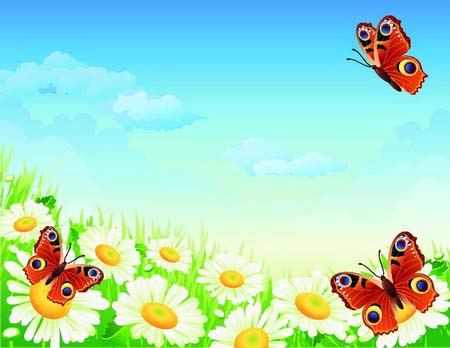 Гипотеза:
можно предположить, что посредством изучения различных источников дети смогут охарактеризовать сказочного героя, дать оценку его поступкам.
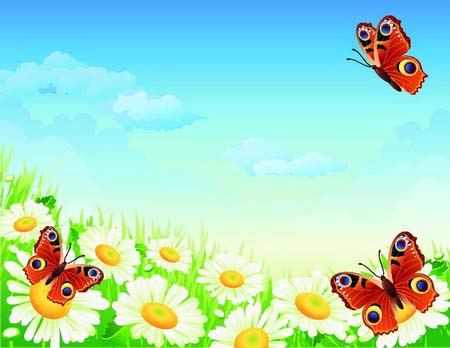 Объект исследования: сказочный персонаж  Баба Яга.
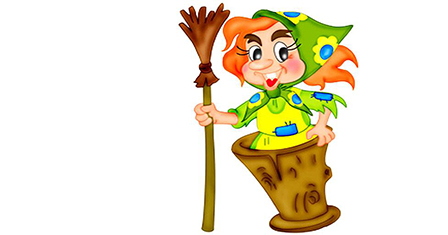 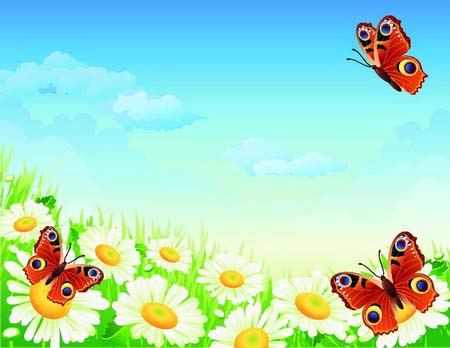 Продукт проекта: публичная защита проекта, выставка поделок.
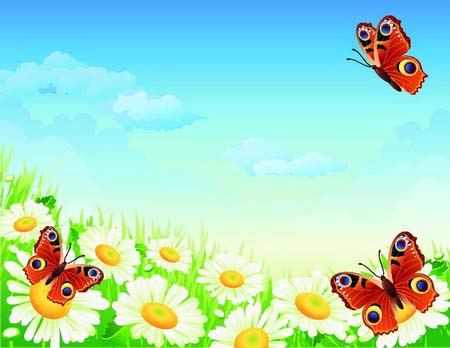 Этапы проведения проекта1. Чтение и просмотр сказок.(посещение библиотеки)2.Историческая справка о происхождении понятия «Баба Яга».(беседа).
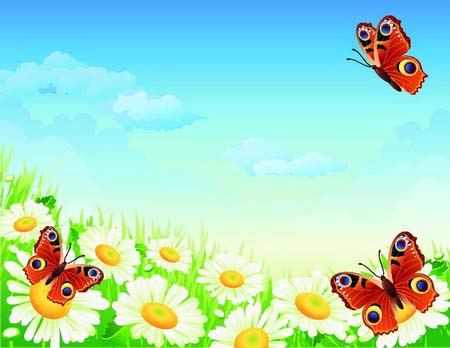 3. Беседа с презентацией «Характер Бабы Яги». 4. Жильё Бабы Яги. (кружковая работа)5. Весёлые старты «Потешки Бабы Яги». 6. Театральная игра «Волшебный клубок». 7. Защита проекта.
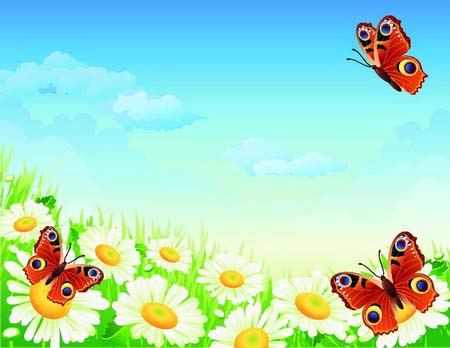 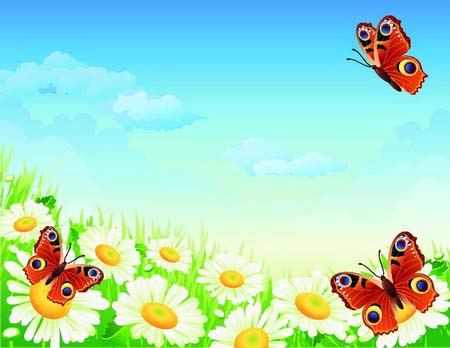 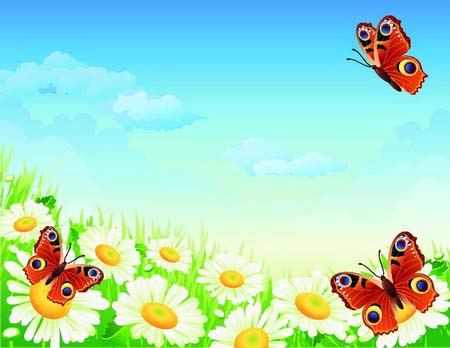 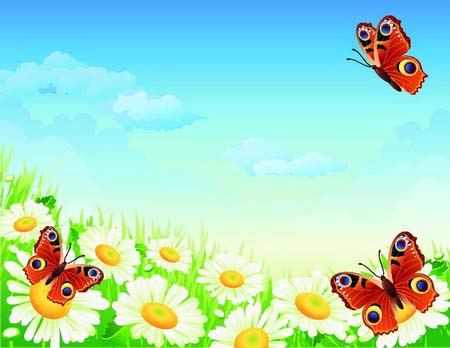 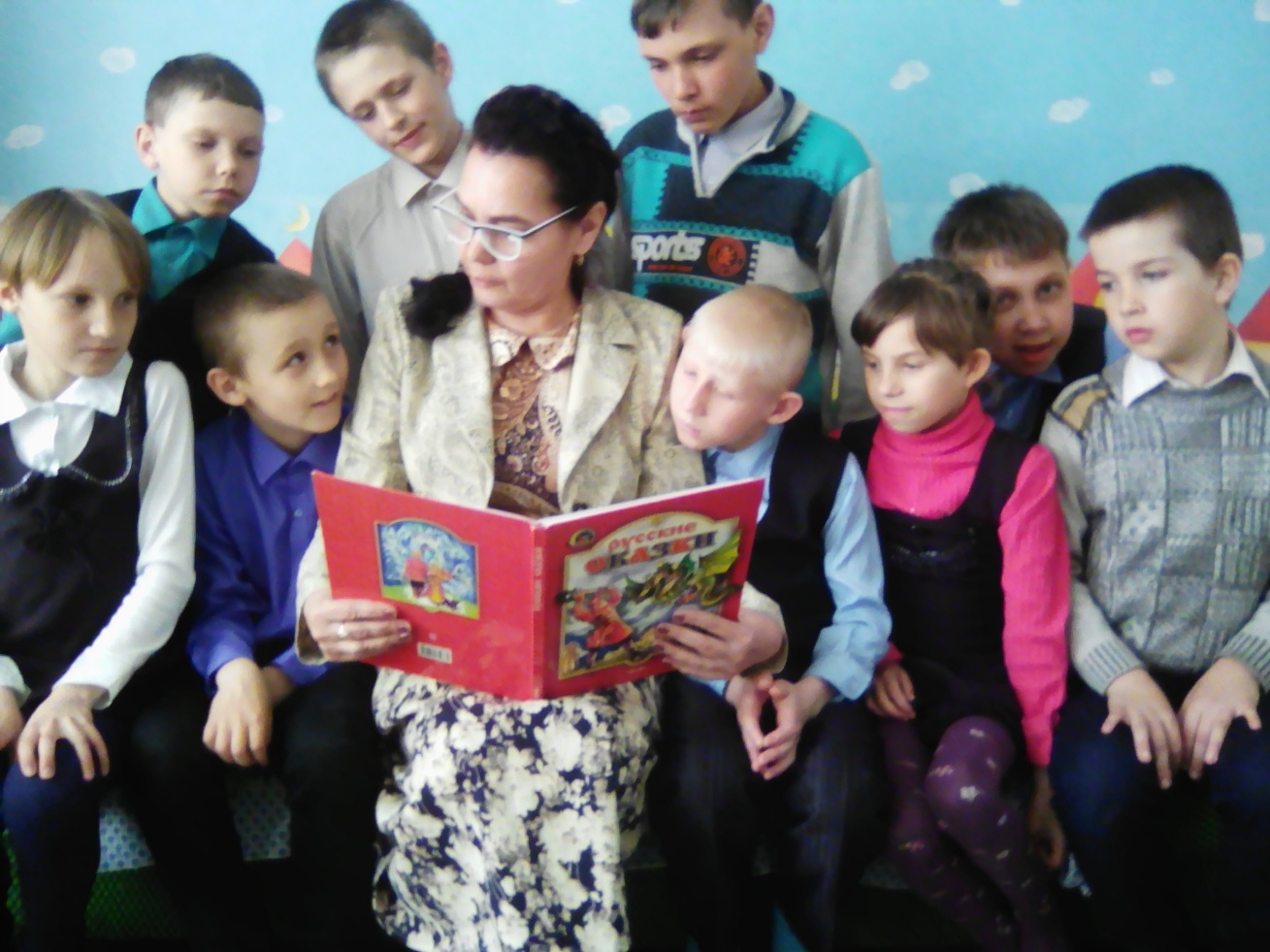 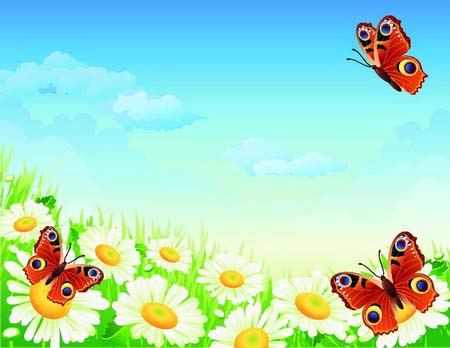 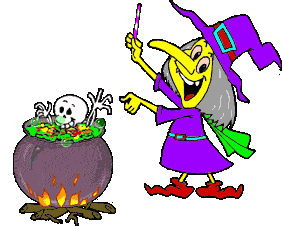 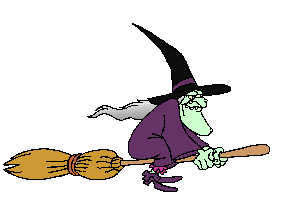 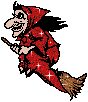 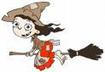 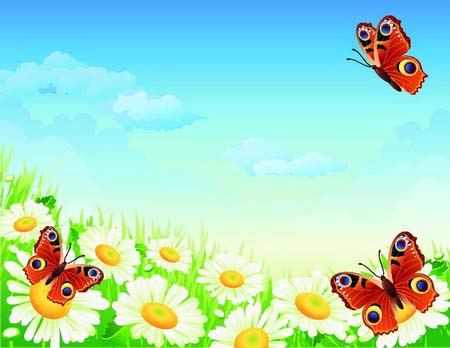 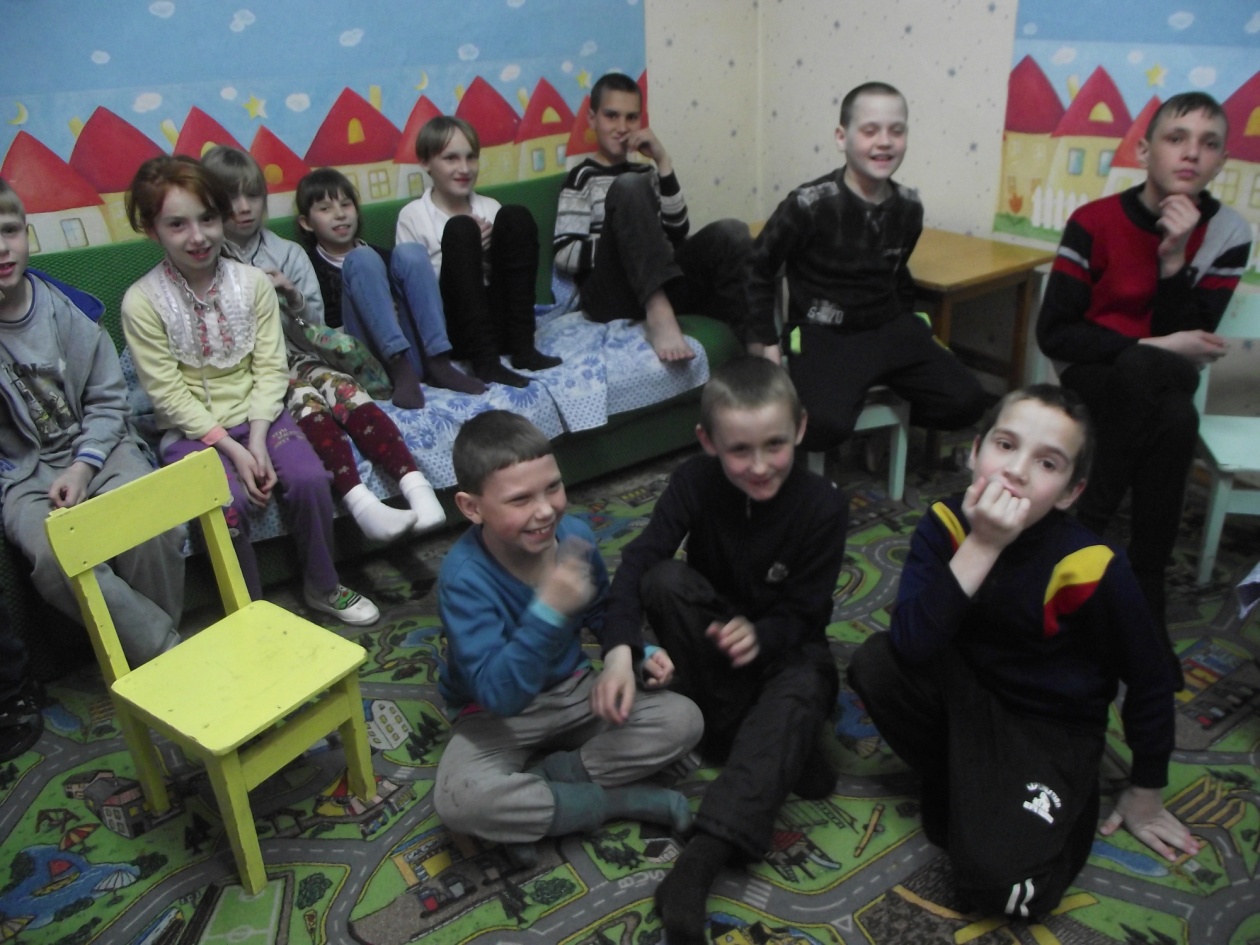 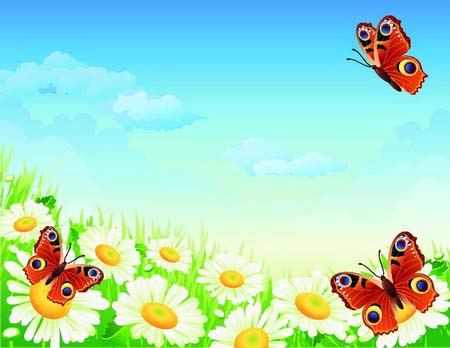 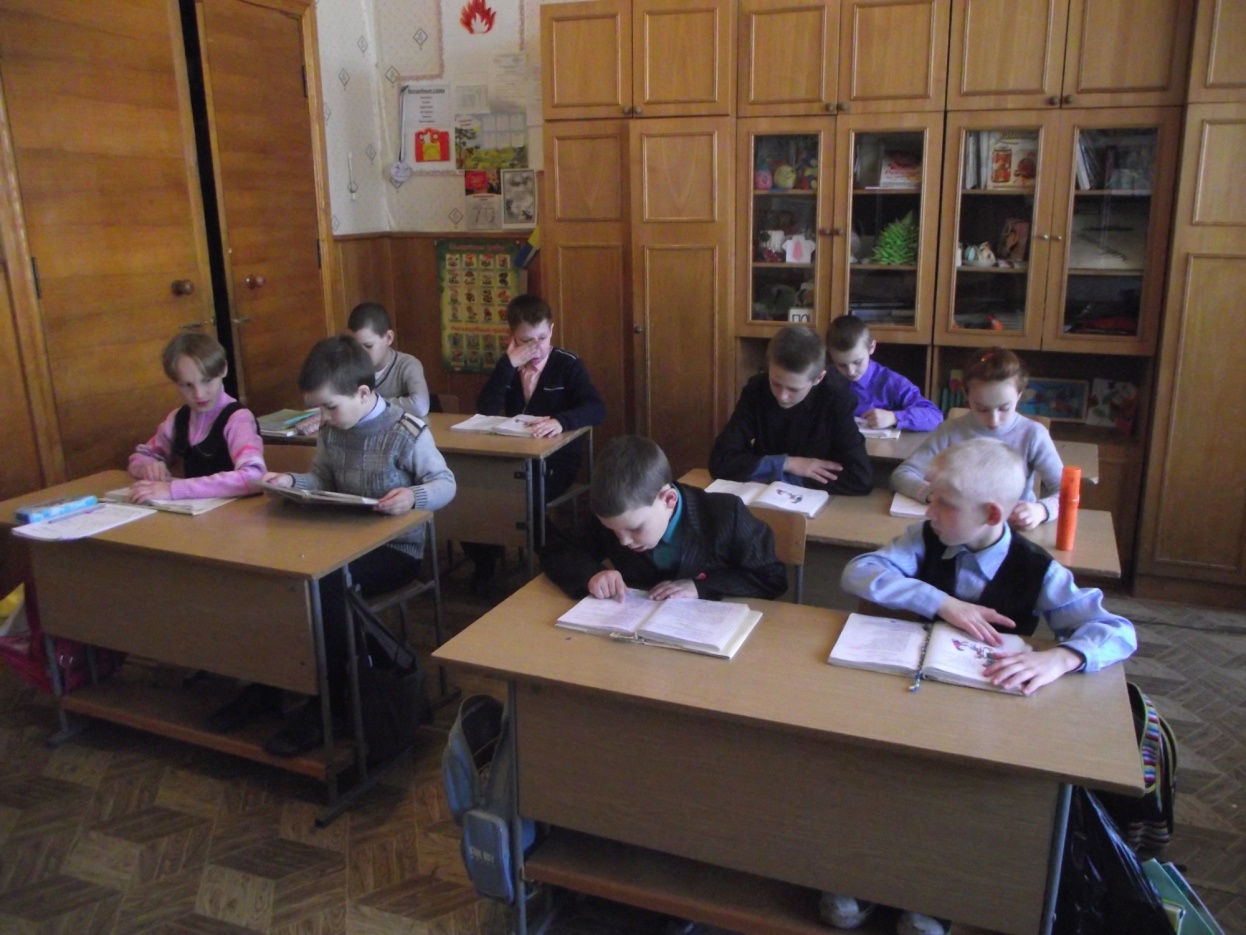 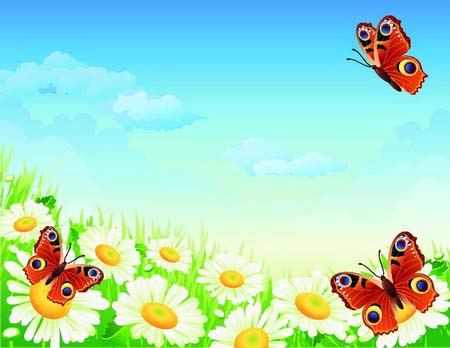 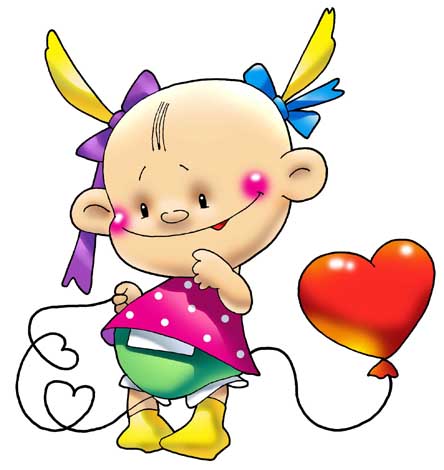 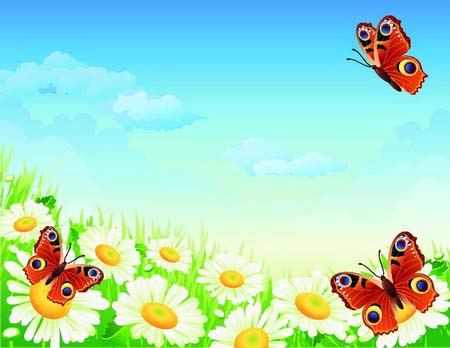 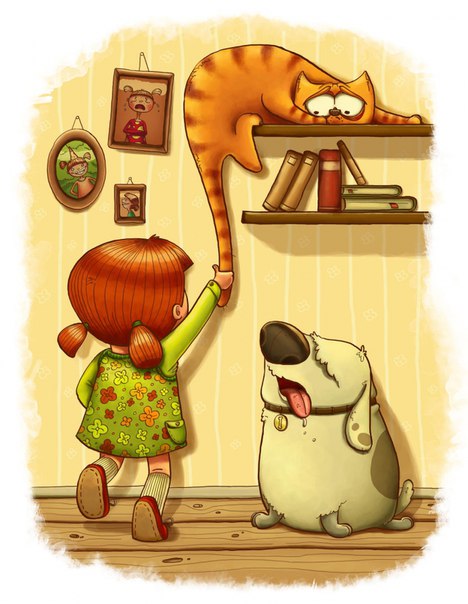 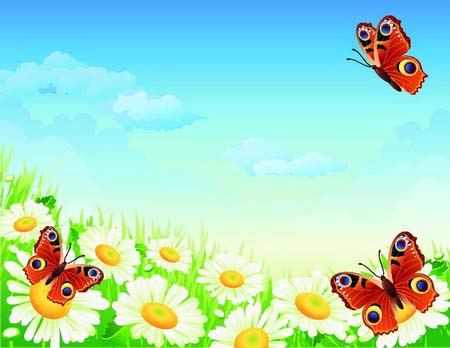 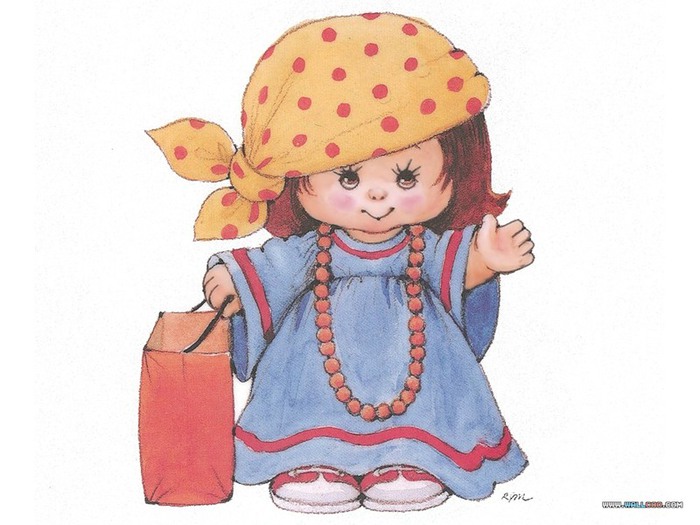 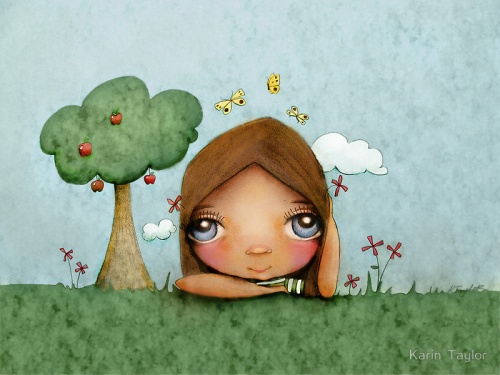 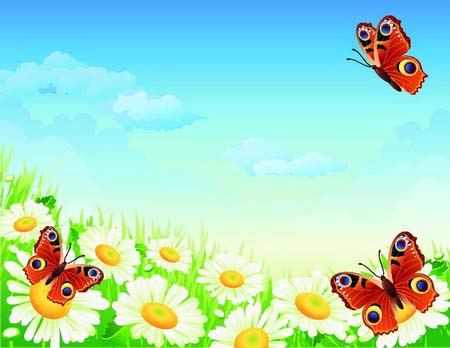 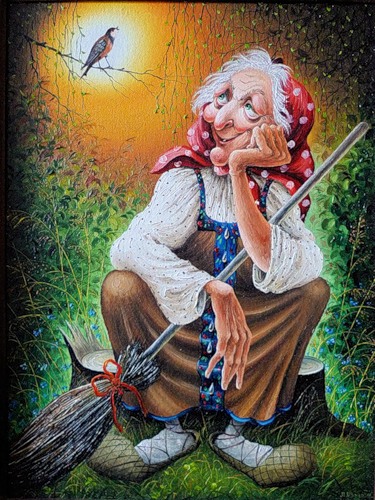 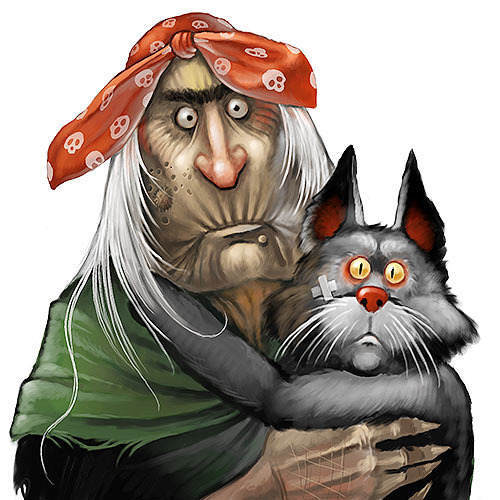 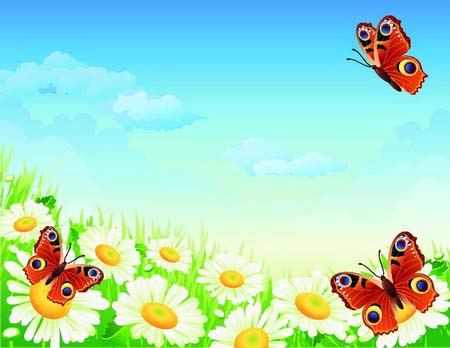 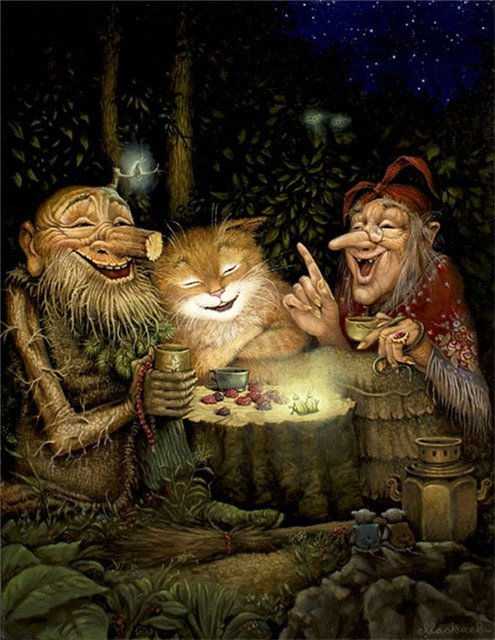 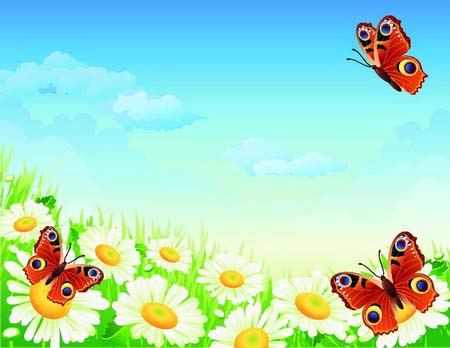 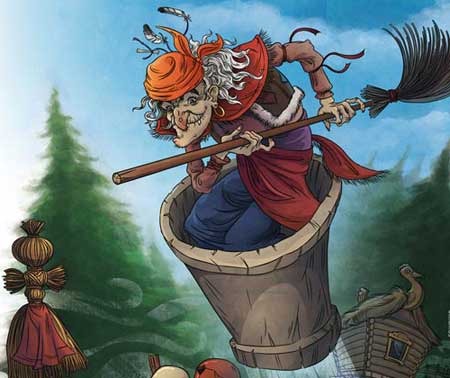 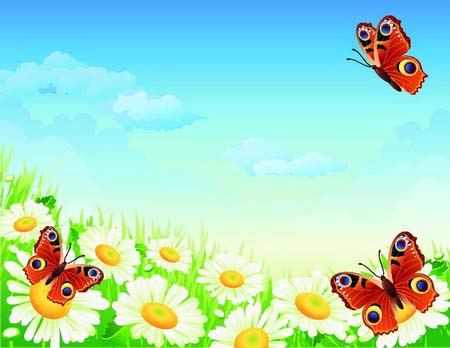 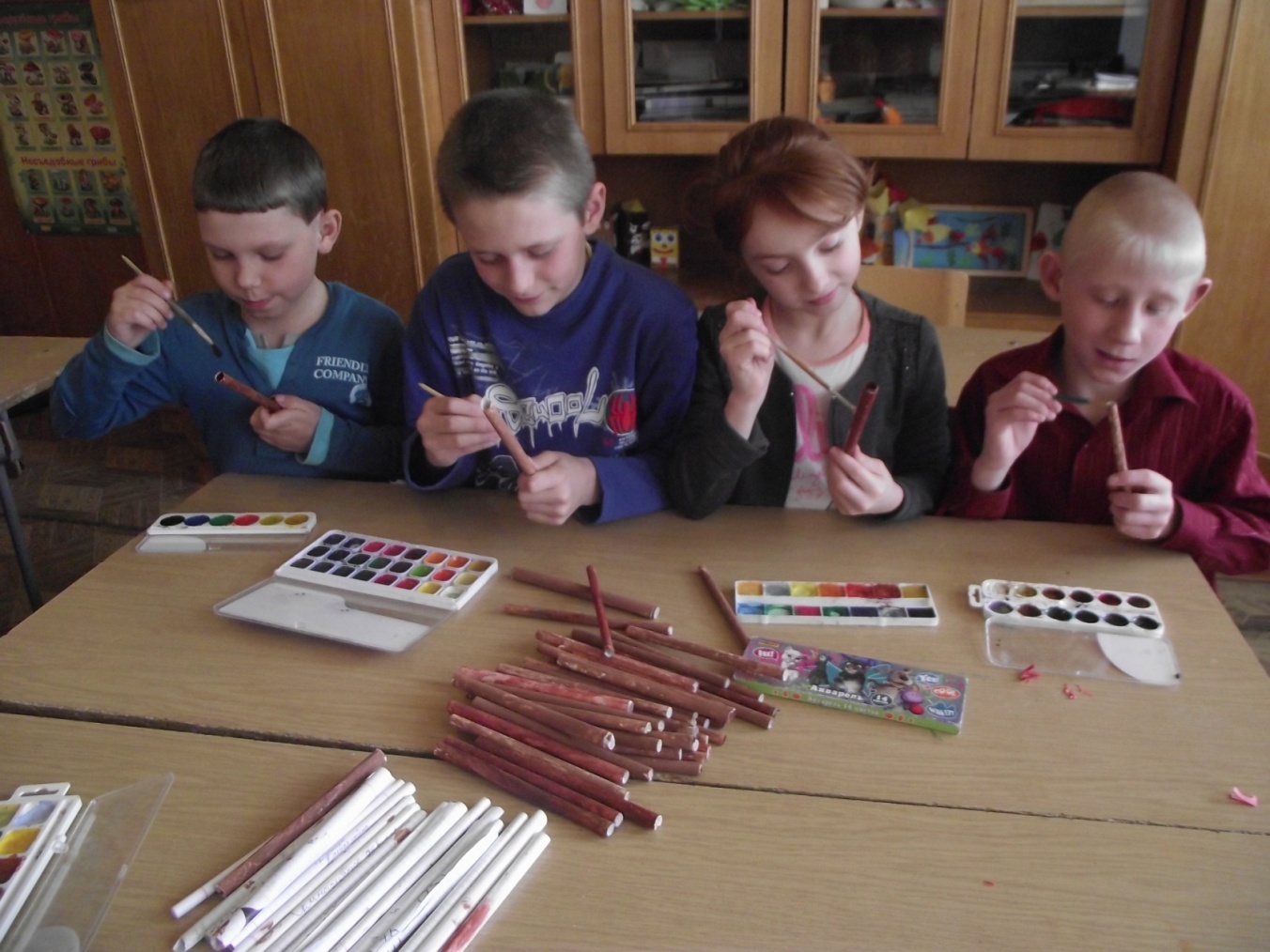 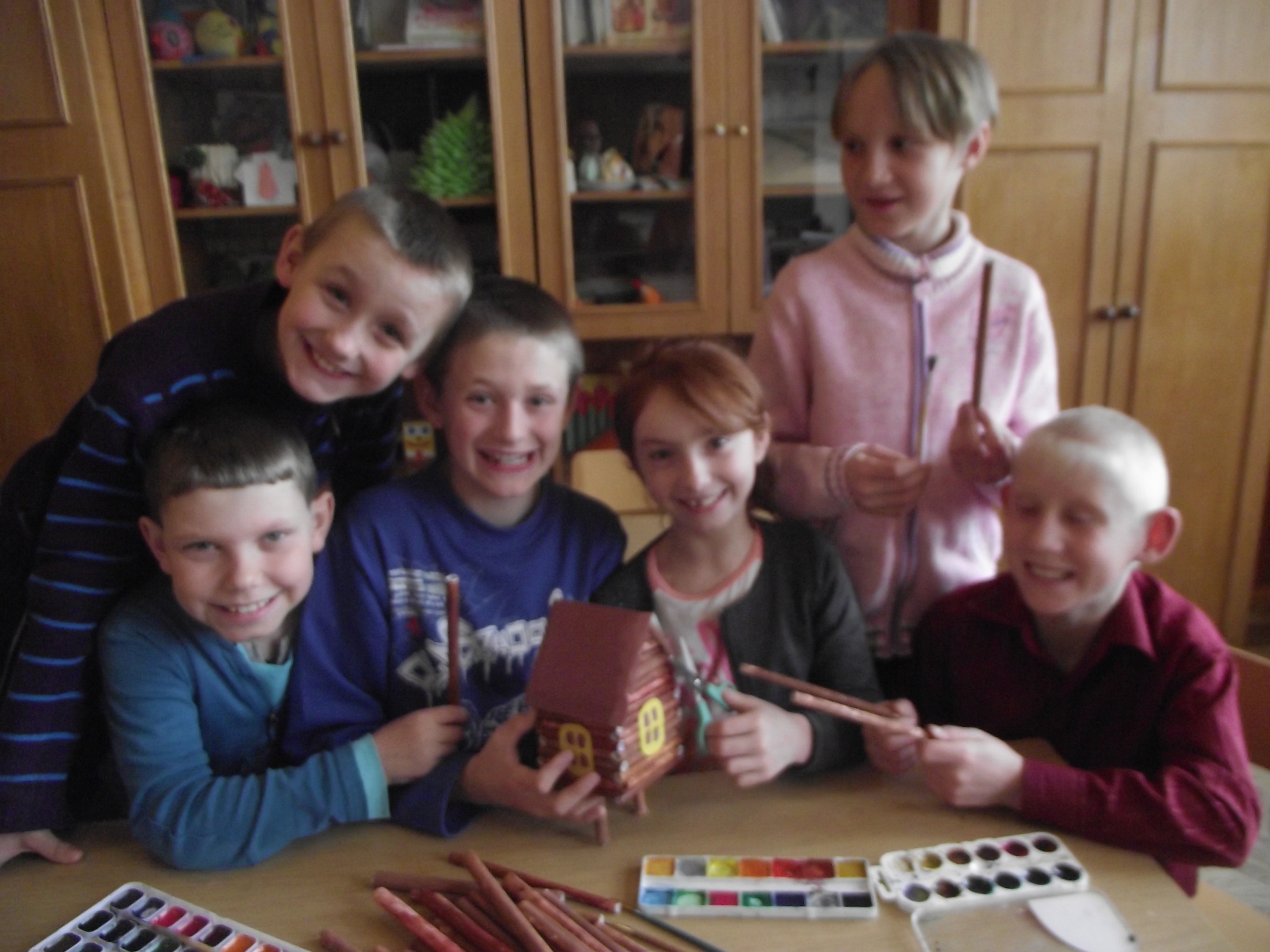 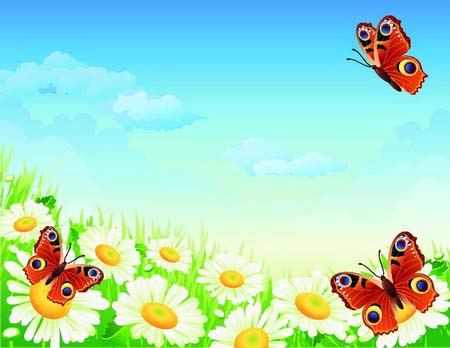 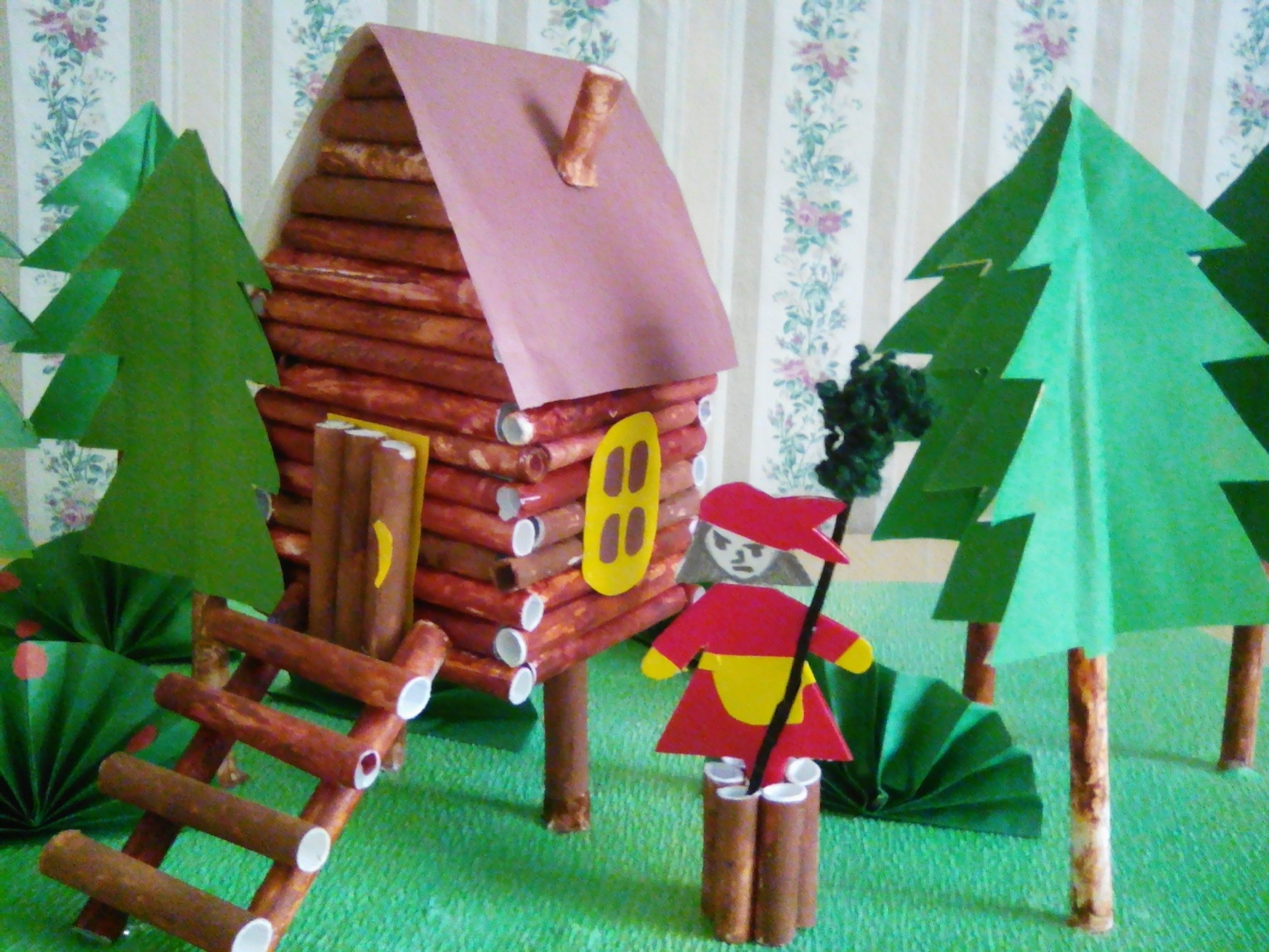 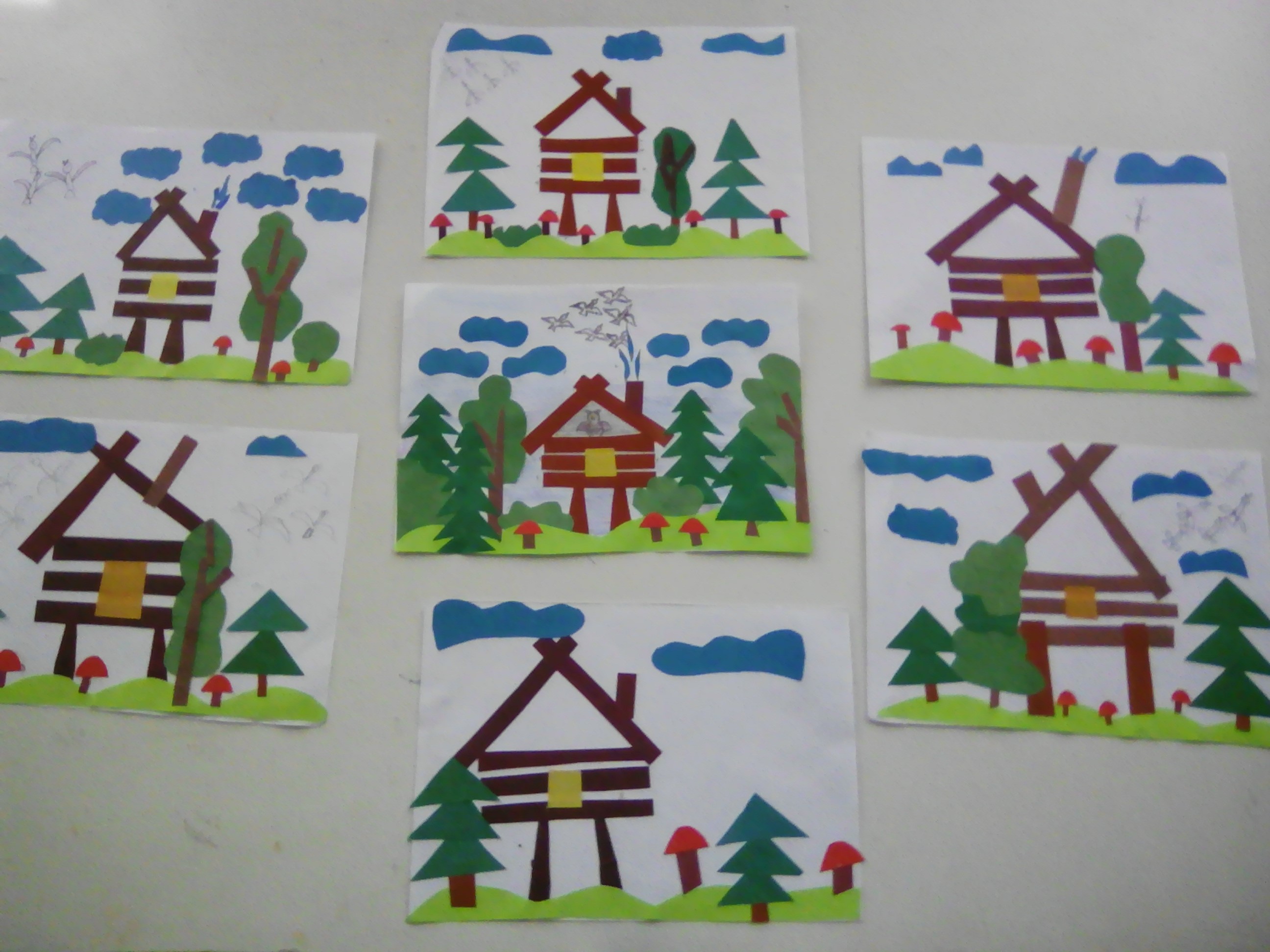 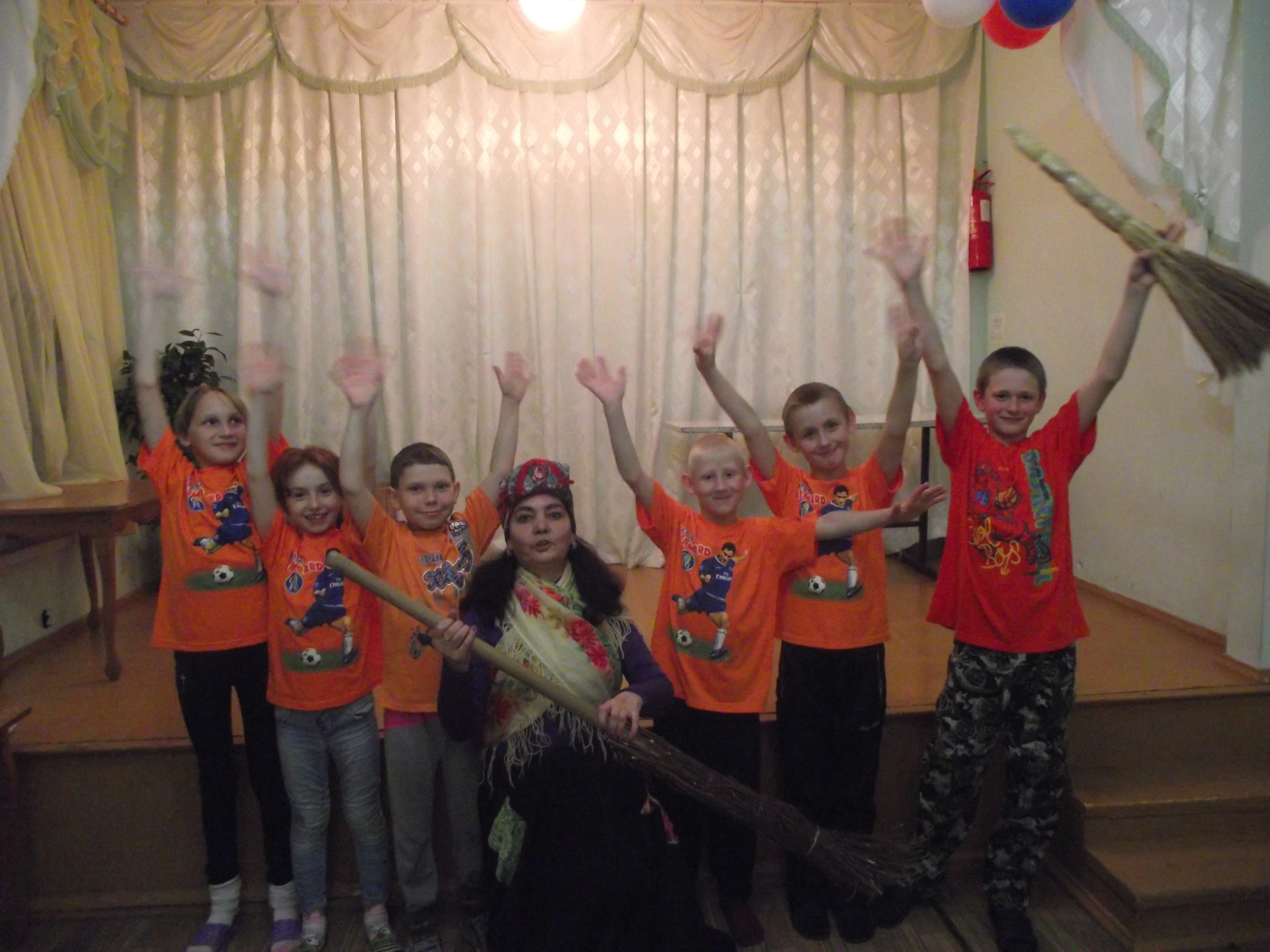 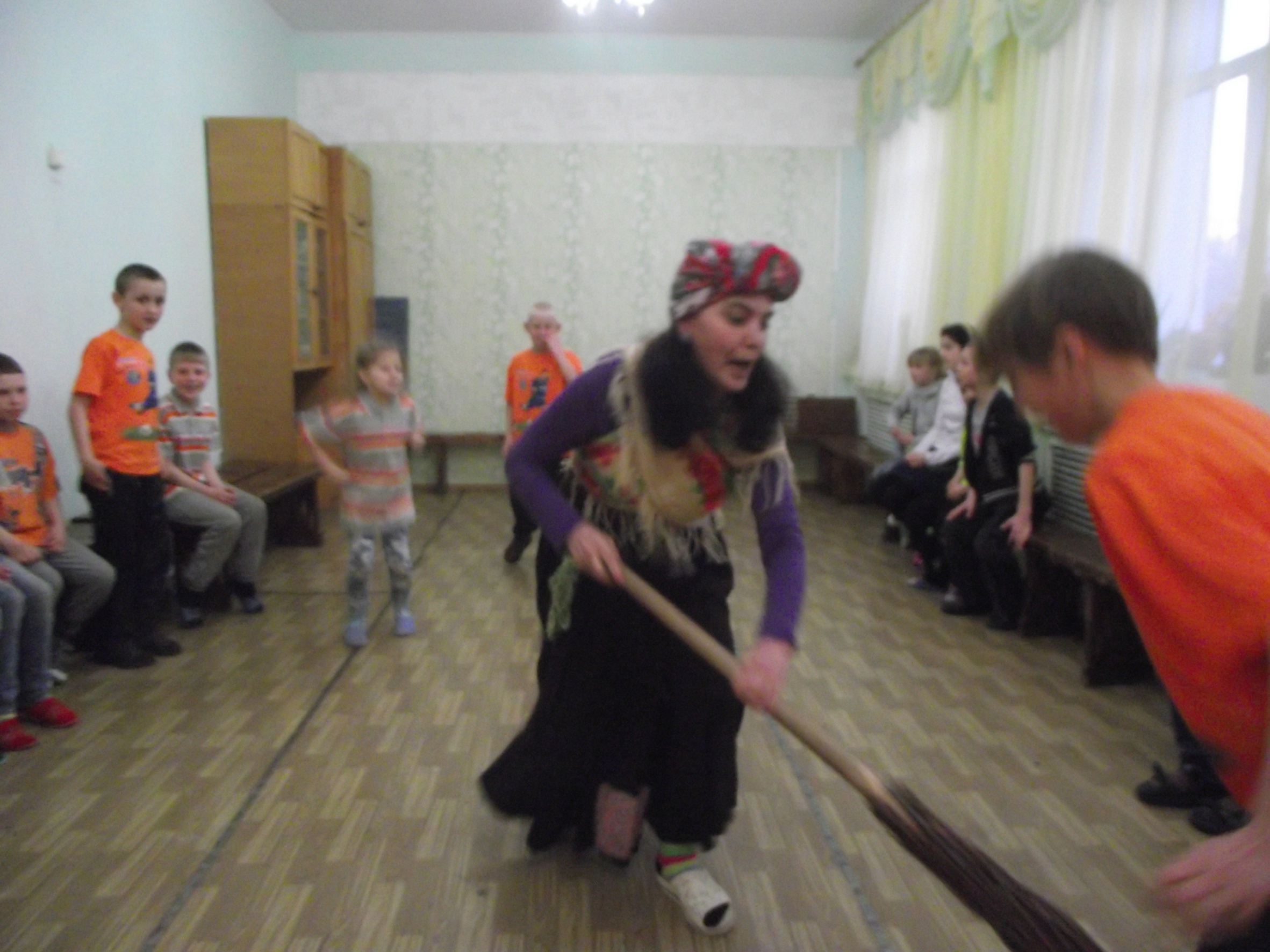 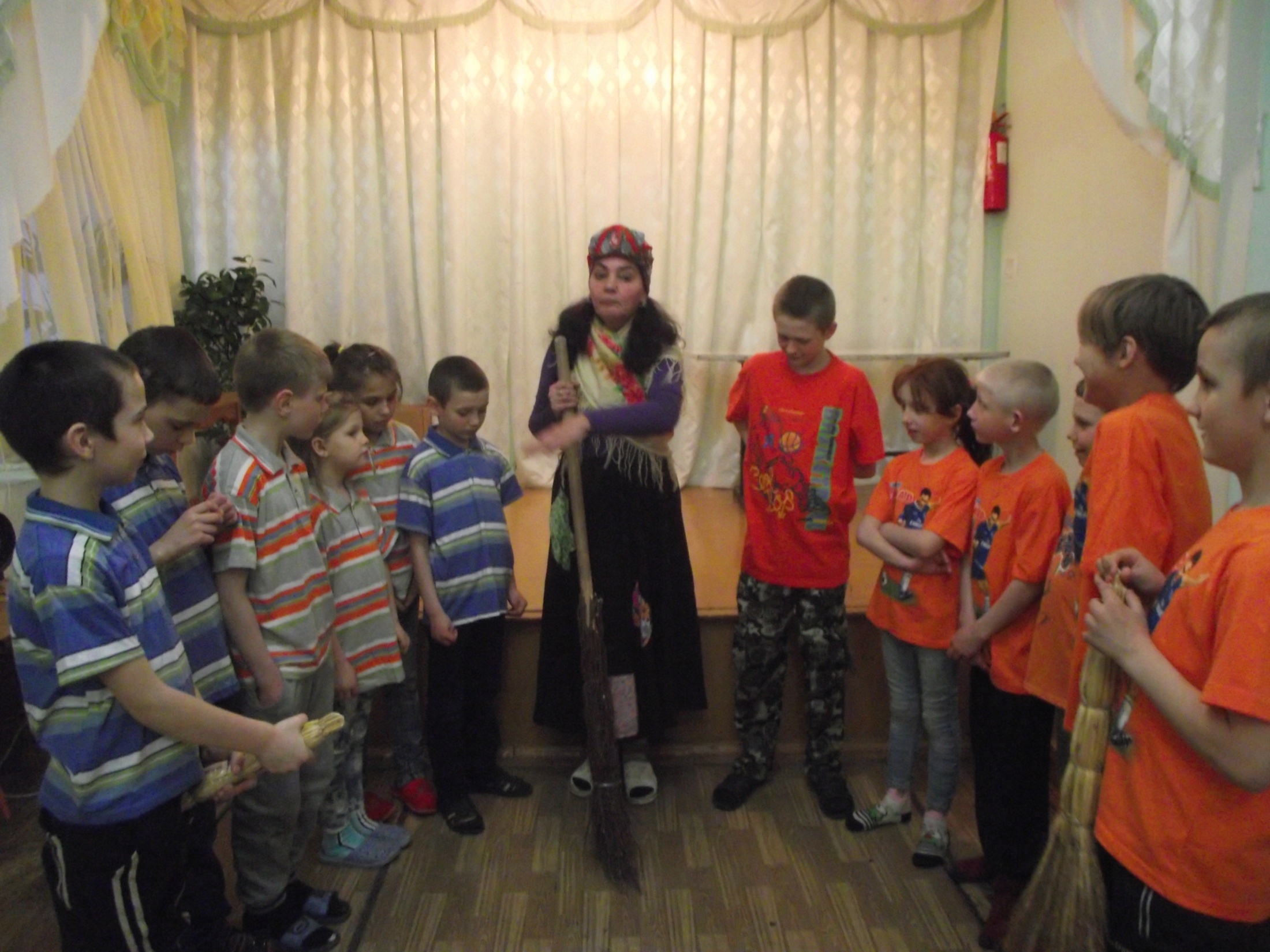 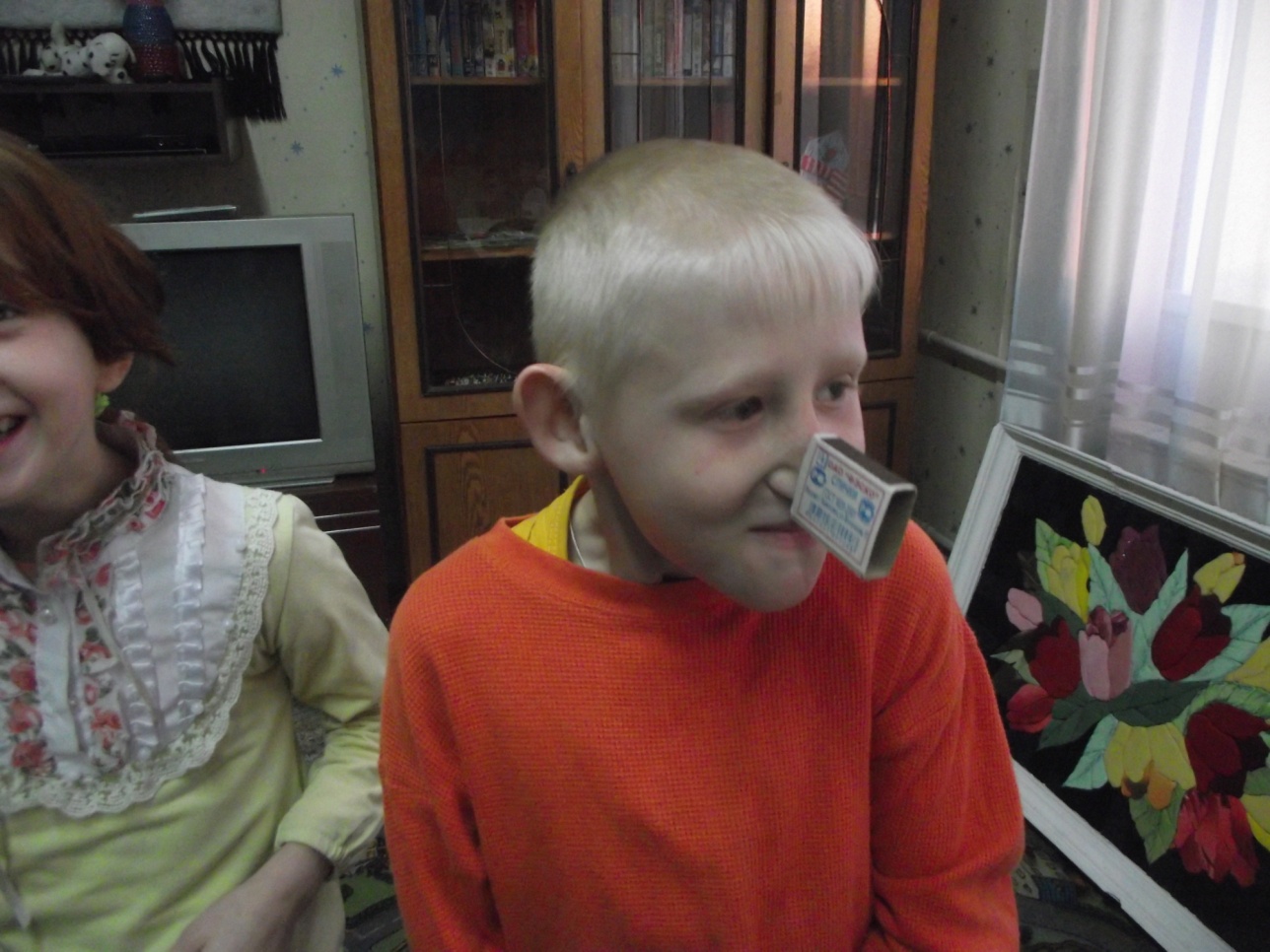 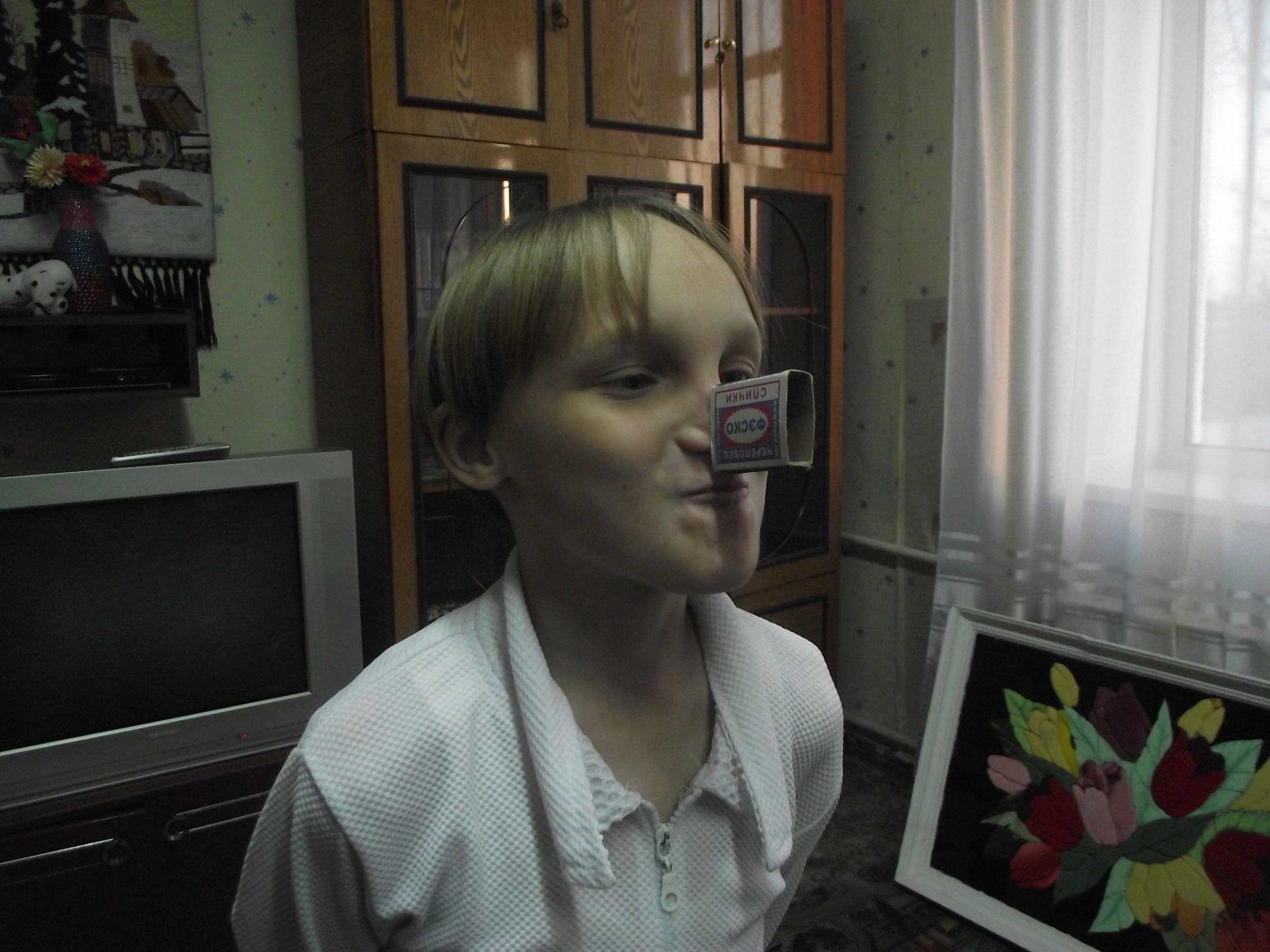 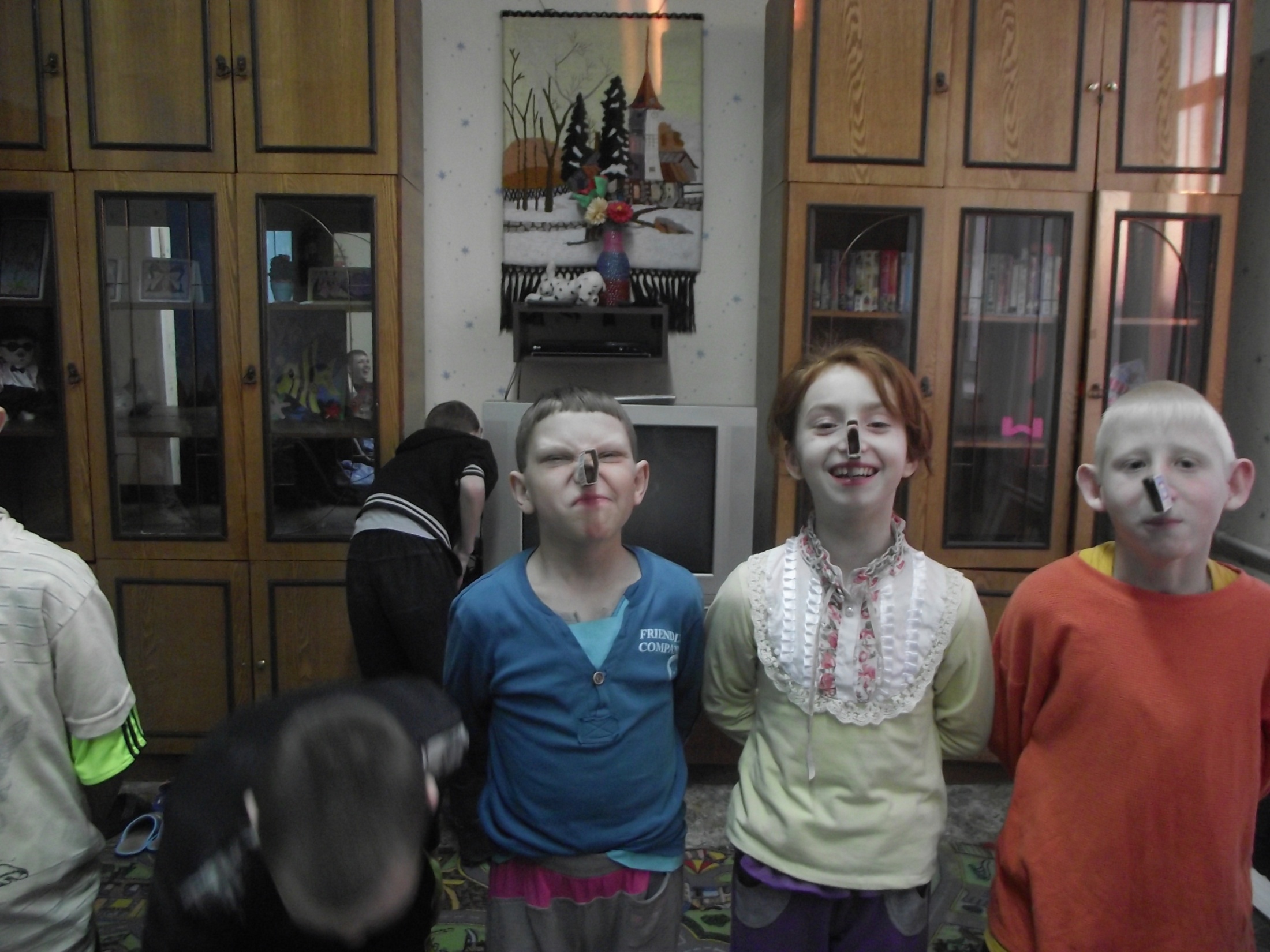 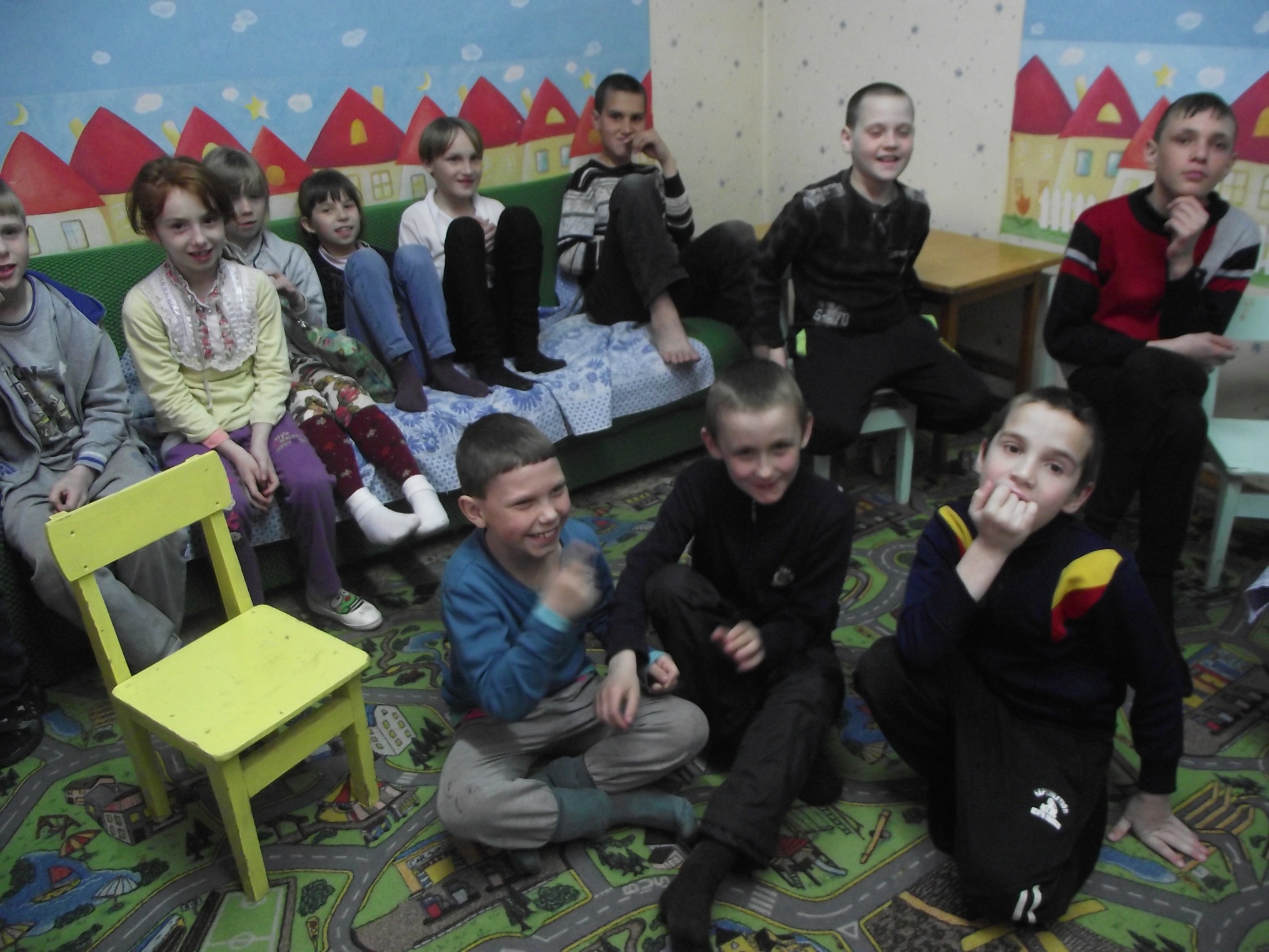 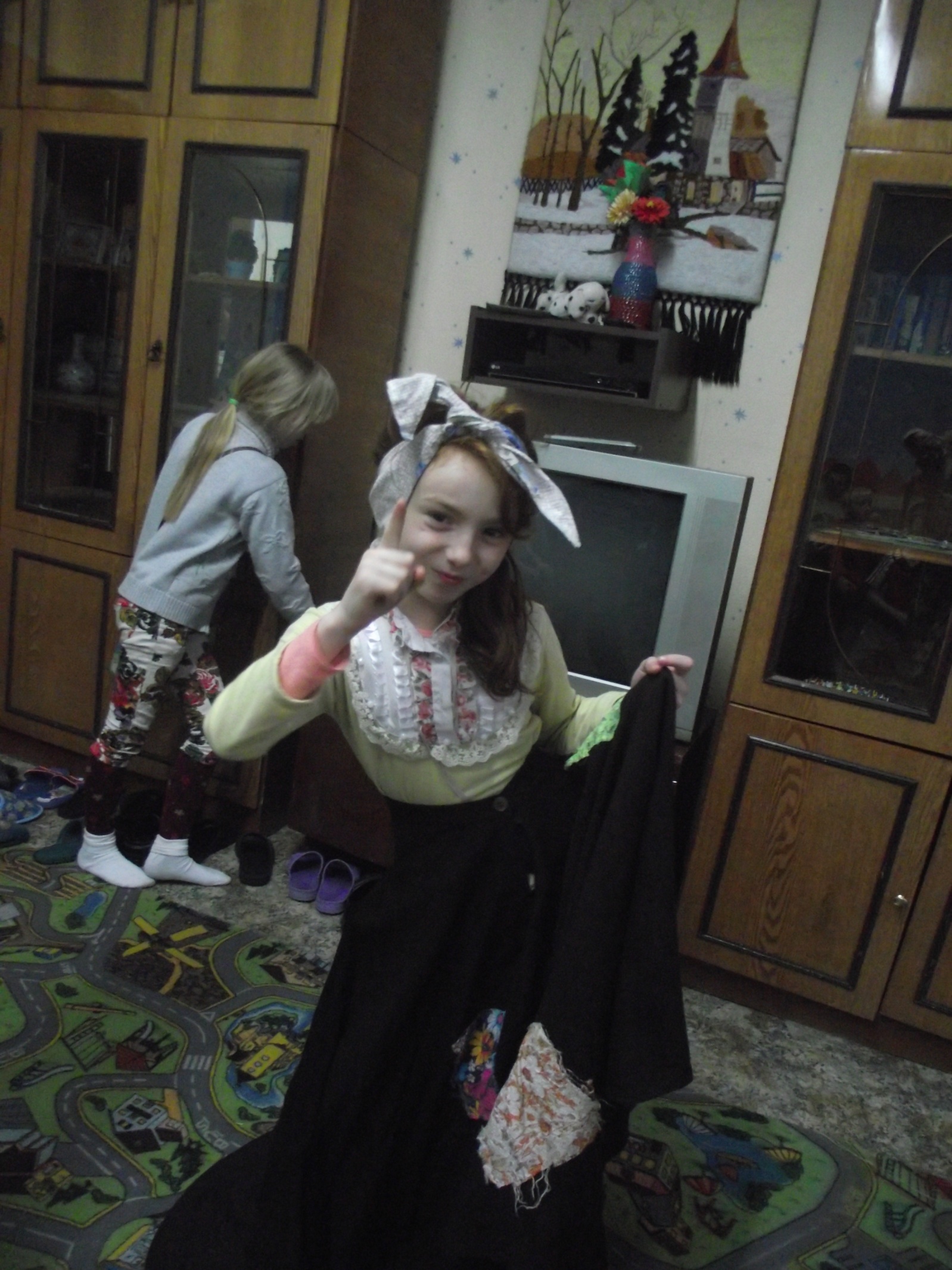 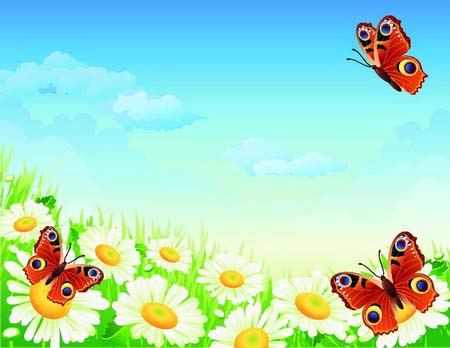 Аня в роли умной Бабы Яги
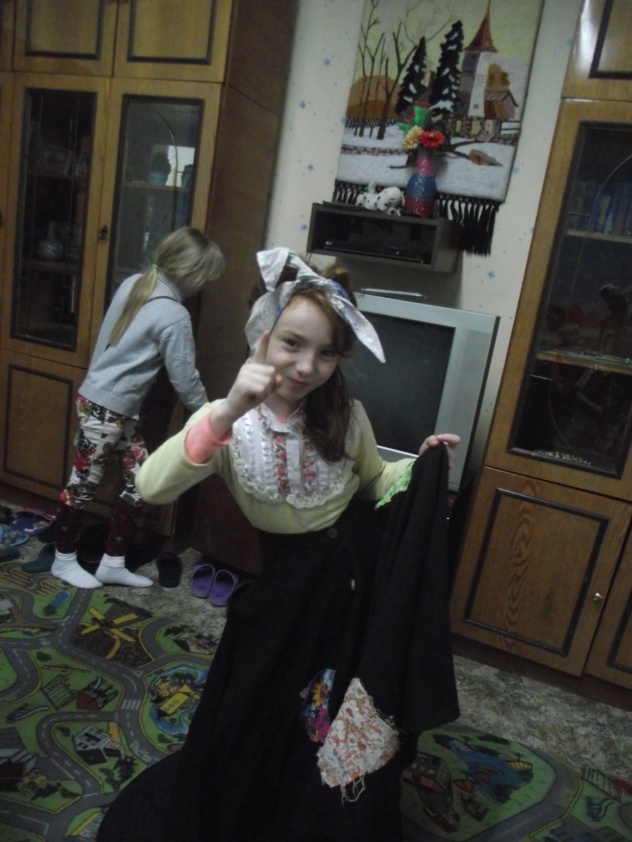 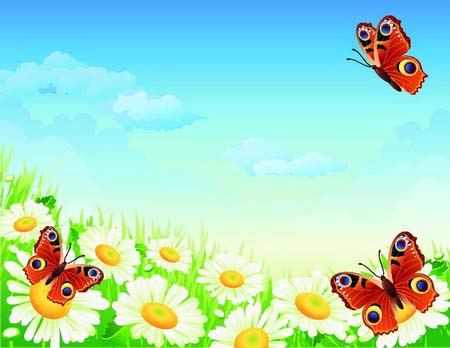 Валя – Баба Яга дразнилка
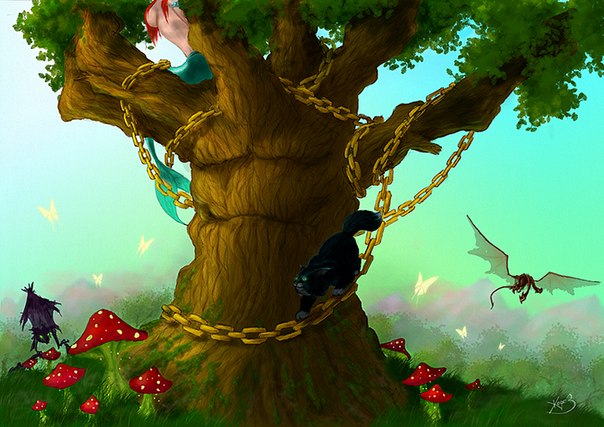 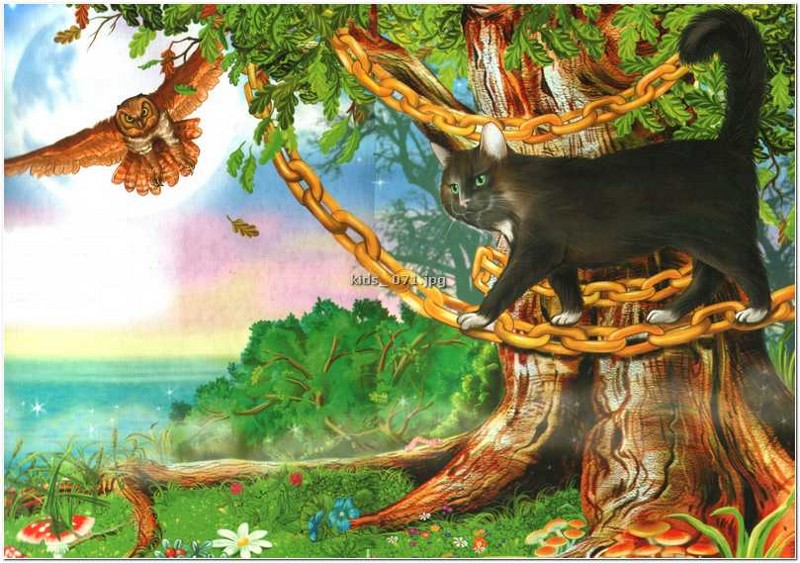 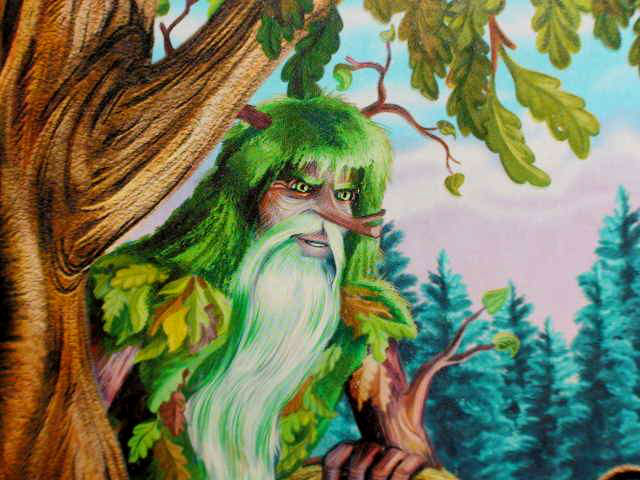 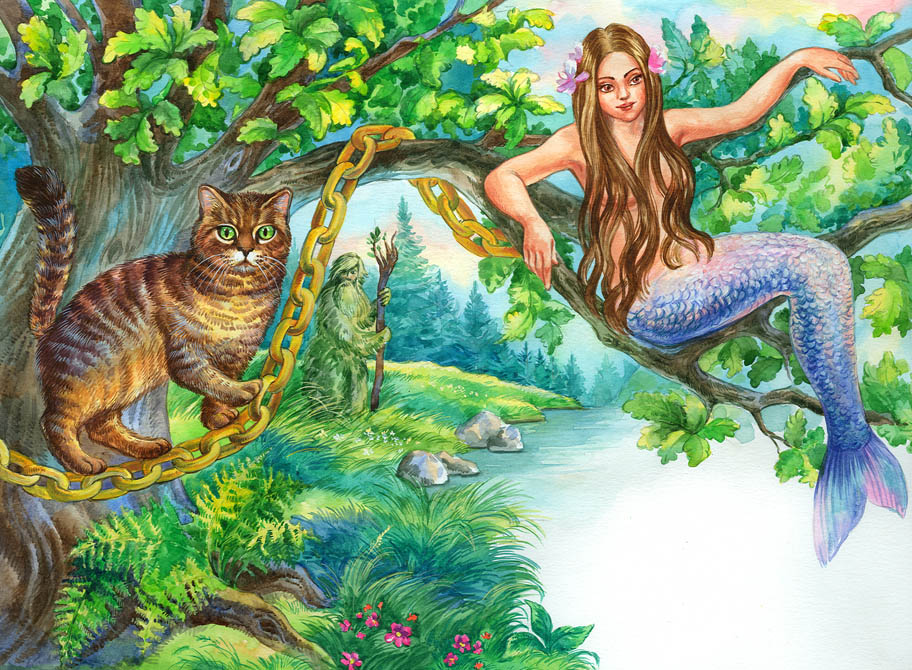 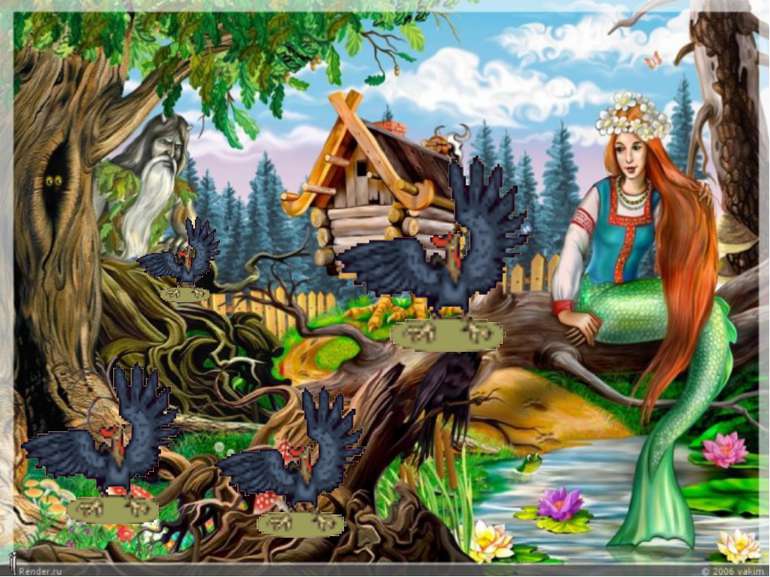 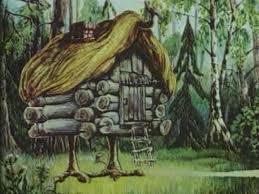 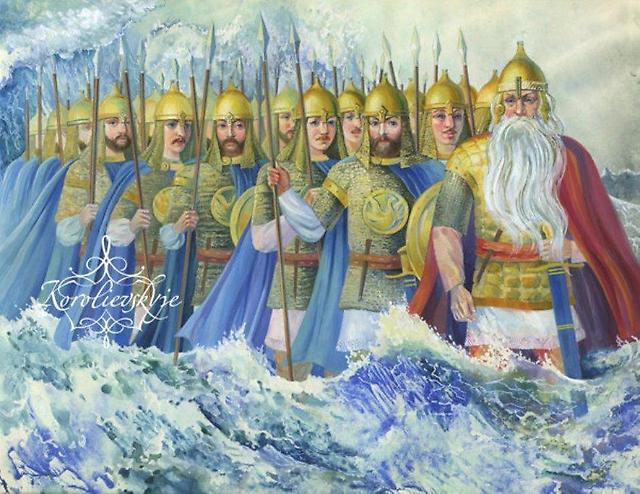 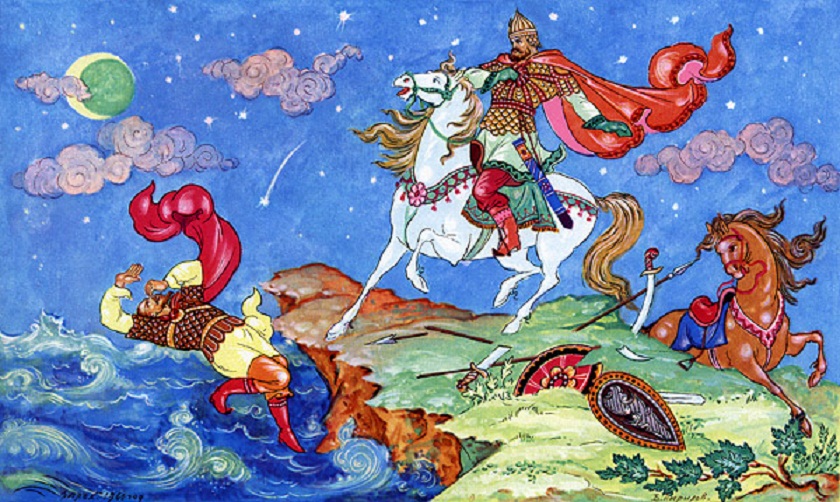 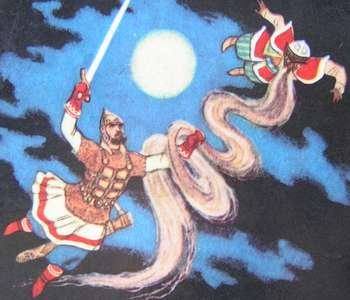 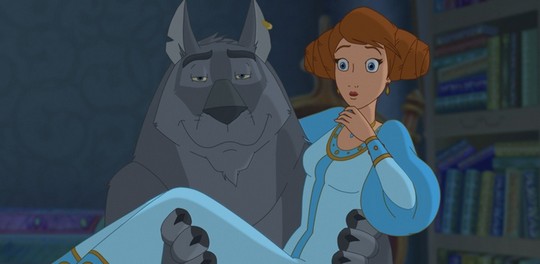 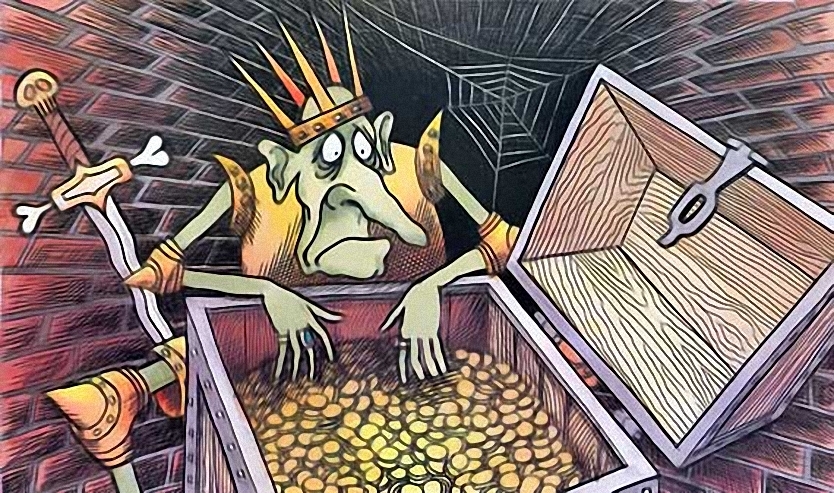 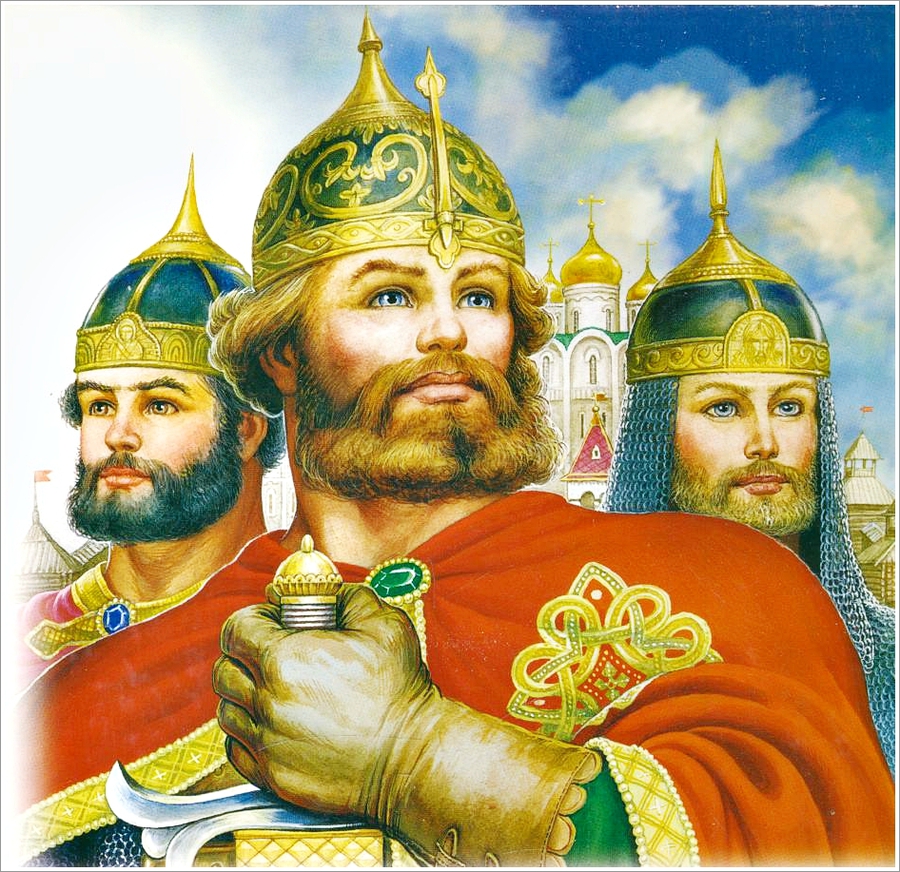 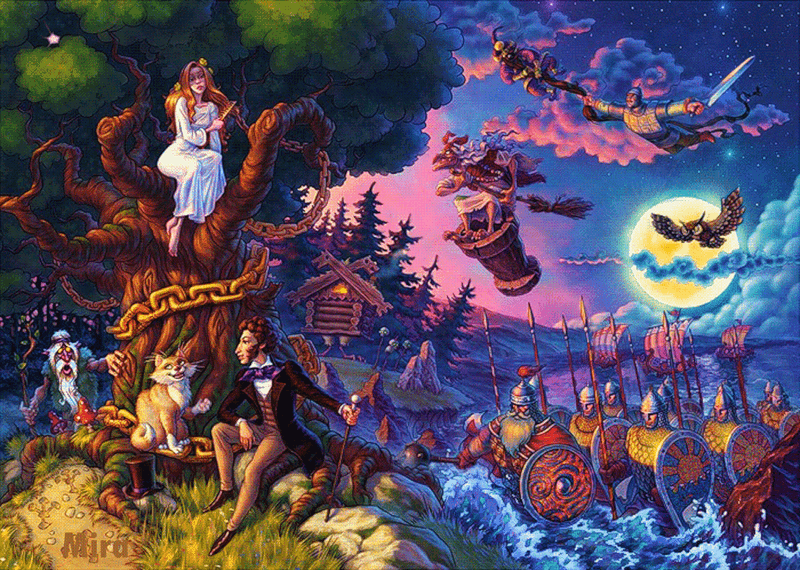 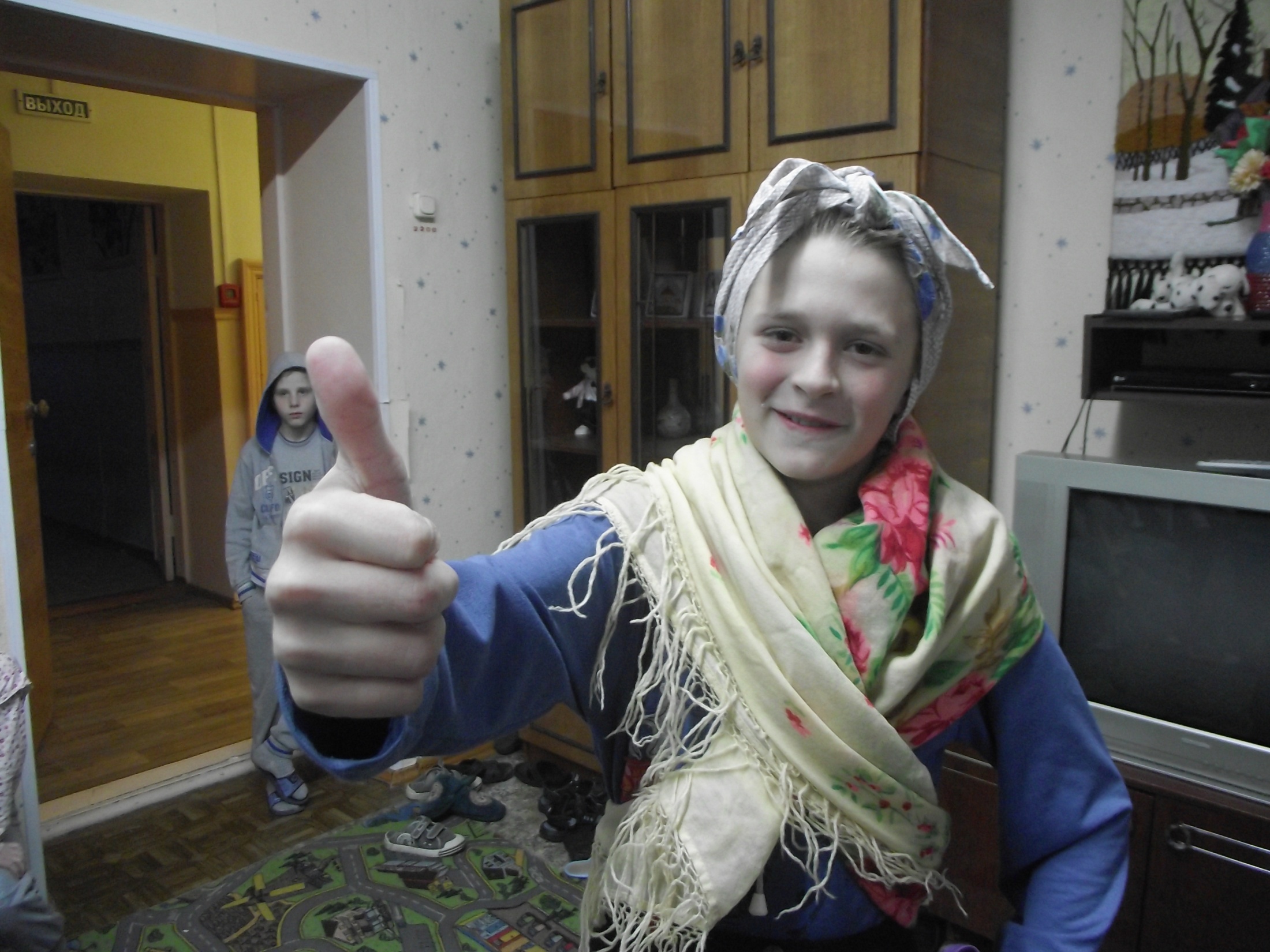 Спасибо за внимание!